Senior Meeting
September 22, 2016
Welcome and Introductions
Mr. Huff
Graduation Information
Commencement: Saturday, June 3, 2017
Wharton Center, MSU
Students arrive 6:00 PM
Program Begins 7:00 PM
Honors Convocation: Thursday, June 1, 2017 
Auditorium, WHS
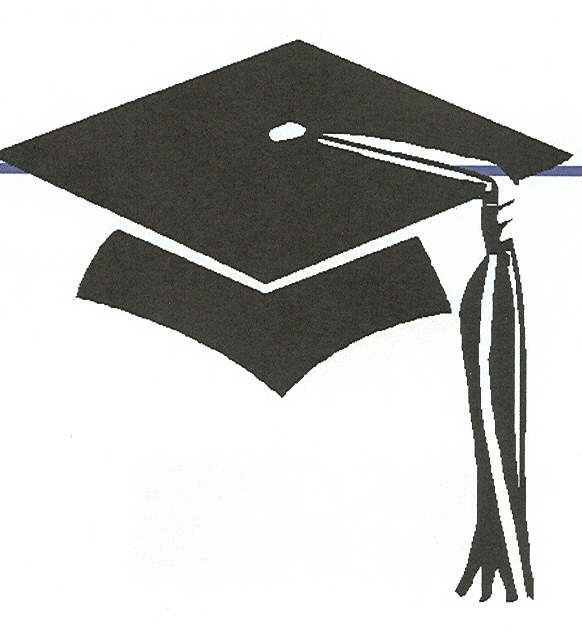 Graduation Requirements
MUST have 23 credits
8 Full semesters
Must meet all requirements to participate in graduation
Seniors with less than 16 credits or 16 credits but missing core academic classes will receive letters in October

Schedule Your SENIOR APPOINTMENT this week!
Credit Completion
If you haven't passed or never took a required class you are considered "off-track" to meet graduation requirements set by the State of MI (you can view your course history in PowerSchool) 
Credit Recovery applications are available.  You will meet up two 4 days a week but are expected to spend time outside of school in recovery work 
If you haven't recovered a second semester class (B) before exam week, you will scheduled into the class for 2nd semester.
If you need a 1st semester course, see your counselor today!
College Applications
Online applications 
Provide counselor email:
 tdroessler@waverlyk12.net (A-Gl)
Sbrokstad@waverlyk12.net (Go-Ph) 
Kgazley@waverlyk12.net  (Pi-Z)

Common App DUE DATE, send EDU
Transcripts
Letters of Recommendation 
Provide recommenders with activities resume
ACT/SAT -send applications and note that you are re-taking the test. DO NOT wait to send an application until you re-take the test!!
Parchment
How do you send your transcripts?
PARCHMENT.com

Step by step directions are available 
Colleges expect your transcripts to arrive through Parchment at the time you apply 
You can also click on "personal copy" in Parchment
You will send transcripts when you apply to the school(s), after 2nd semester, and in June
SAT & ACThave 40 minutes and credit card
ACT-register at ACTstudent.org
Oct. 22 (late fee until 9/30), Dec. 10, Feb. 11, Apr. 8th
Workshop-visit Collegeplanninghelp.net

SAT-register at Collegboard.org
 Nov. 5th, Dec. 3rd, Jan 21, Mar. 11th

High School Code 232295
Note regular deadlines & late fee deadlines
Take both tests if you can
Plans after High School
College is for everyone
College includes
Community College
Apprenticeships
Military
Four Year Colleges
There is an option for everyone
Weigh the pros and cons of all of your options
Best Advice on College Applications
Apply to your top 2 schools now
Congratulations to those of you have already done so!
First Generation college students-reach out for assistance from Ms. Hernandez and your counselor
Knowhow2go.com
College Visits
One of the best ways to find out if a college is a best fit college
Options:
College Rep visits
College Tours 
College Fairs
LCC (October 19)
HBCU Fair (October )
College Searches
Bigfuture.collegeboard.org
Careercruising.com
OctoberCollege Application Month
October is Michigan College Month: College is for EVERYONE, Importance of applying to 1-2 colleges(LCC  is free and quick - no essay. No reason why you shouldn't apply)
-For every college app you submit & show me you get a raffle ticket and a cool swag item...the tickets will be drawn in spring for items (ex: prom ticket, yearbook, other)
-For the English class with most college apps submitted & FAFSA completion, they will win cider & doughnuts for their class

FASFA opens October 1st (if over 60% of students submit their FAFSA - I will dye my hair pink)
Scholarships/Financial Aid
Scholarships=Free Money
Can be found in the counseling office, Ms. Hernandez’s room, and on the Waverly College Corner website
Grants=Free Money
TIP-Tuition Incentive Program
Qualify if on Medicaid for 24 months in a 36 month period. (Let us know if you think you are eligible)
FAFSA=Free Application for Federal Student Aid
Helps students qualify for scholarships, grants, and federal loans
Fafsa.com or fafsa.gov
Additional Scholarship Websites
Fastweb.com
Cappex.com
Scholarships.com
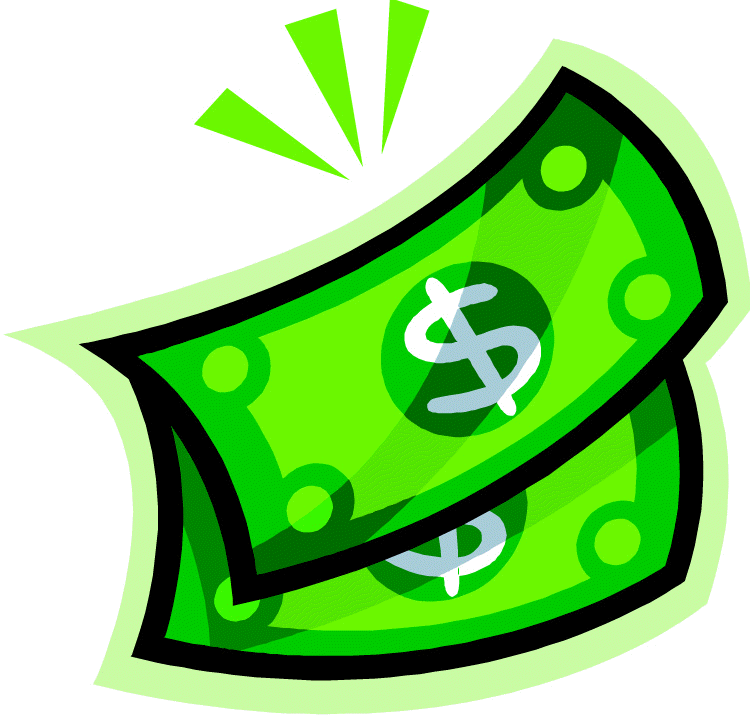 Dates/Resources
Senior Parent Night-Oct. 6 @ 6PM
Paying for College Presentation Oct 6 @ 7 PM
Both events in the QUAD
Class of 2017 Seniors: @wavo17 
Counseling web address:
http://whscounselingpage.weebly.com/
College Advisor web address:
 http://waverlycounseling.wixsite.com/wavogoestocollege
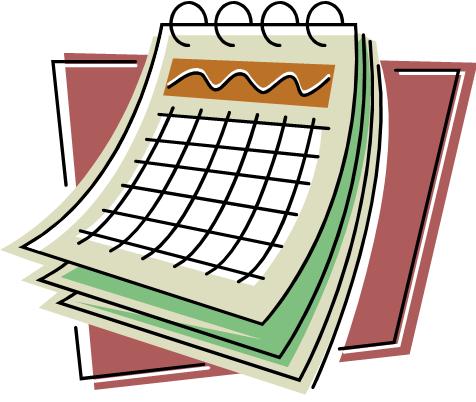 Athletic Eligibility
Athletic Eligibility/ NCAA Clearinghouse
www.eligibilitycenter.org

Students expecting to play college sports should register.  The cost is $70.
Yearbook Information
See handout
Class of 2017
Have a safe and successful finish to your High School Career.

Go Warriors!